Impressionist Photography
The Impressionism Movement:
Impressionism is an art movement that began in the 19th century with the works of Monet whose painting "Impression, Sunrise" gave rise to the name of the art movement.
Impressionist photography tries to convey the feeling of a scene, a general impression, or suggestion of a scene. 
Lacking in detail these impressionist images emphasize color over line and are often soft, dreamy, and have a painterly feel.
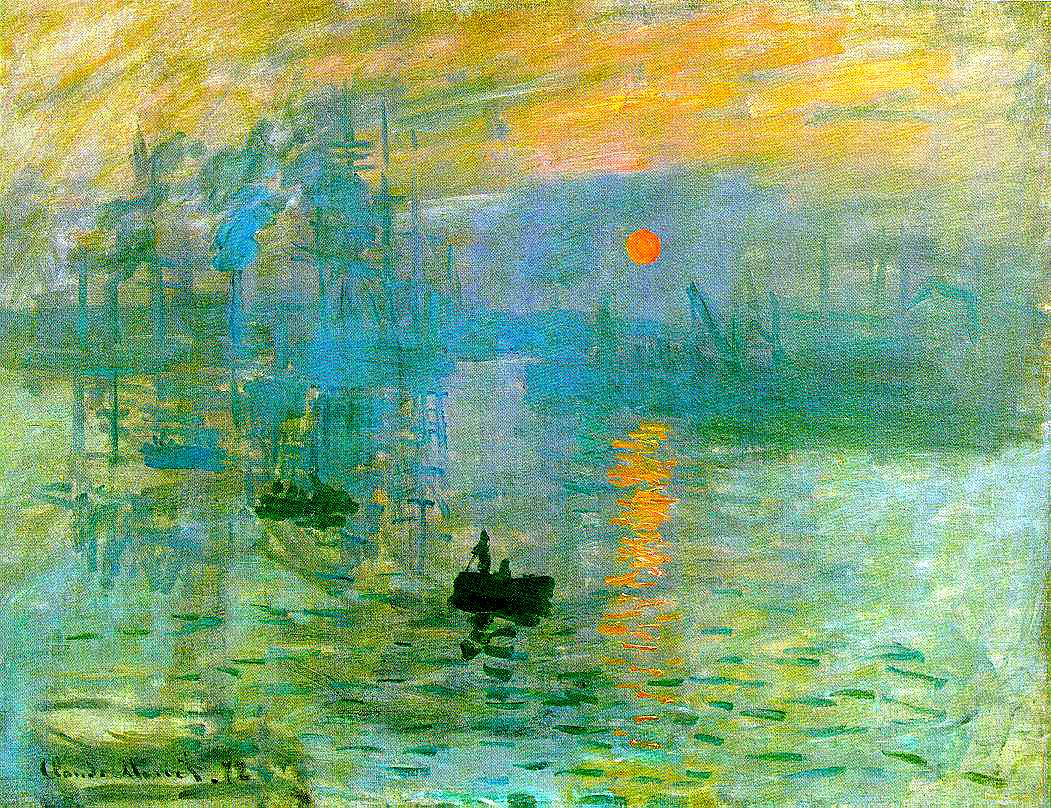 Claude Monet – “Impression, Sunrise”
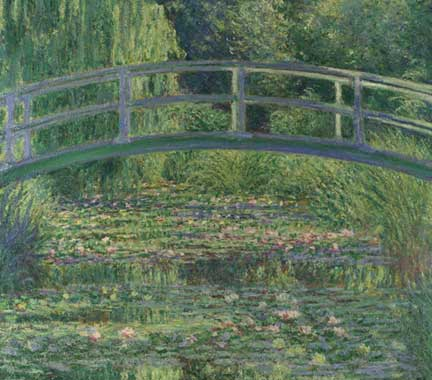 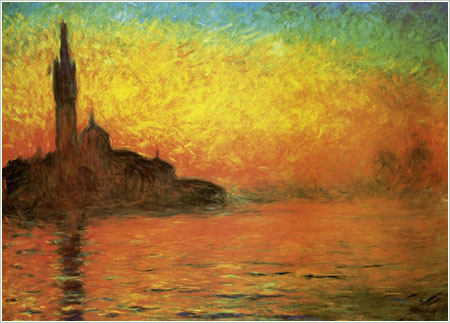 More Paintings by Claude Monet
IImpressionist Photography
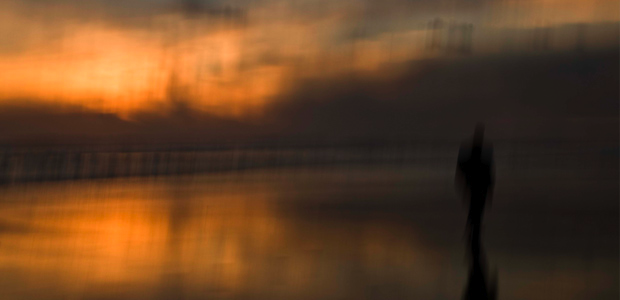 Eva Polek
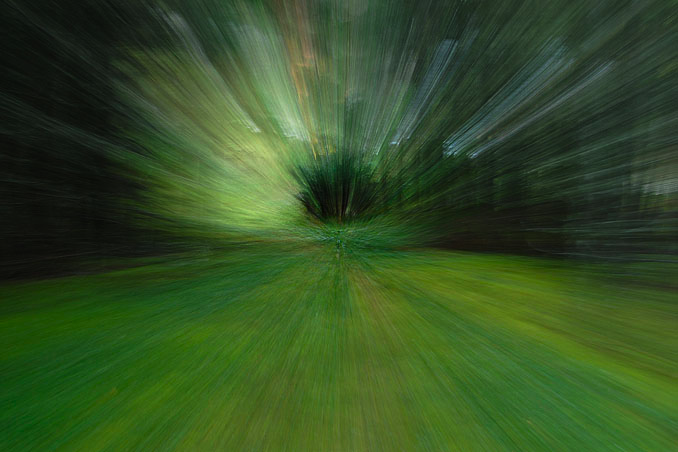 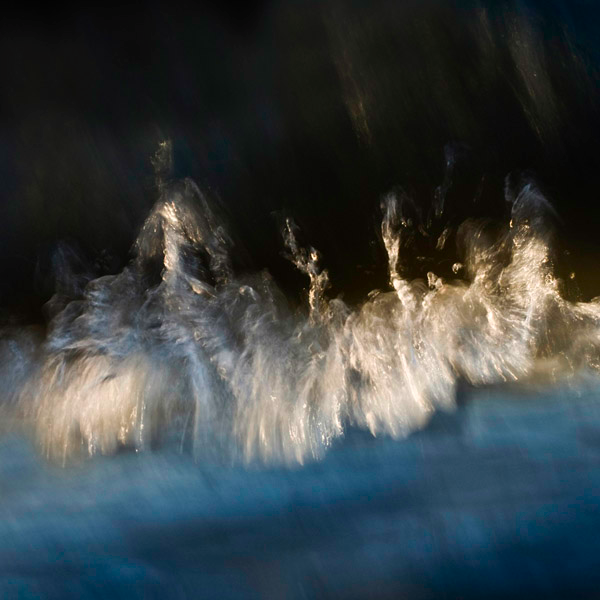 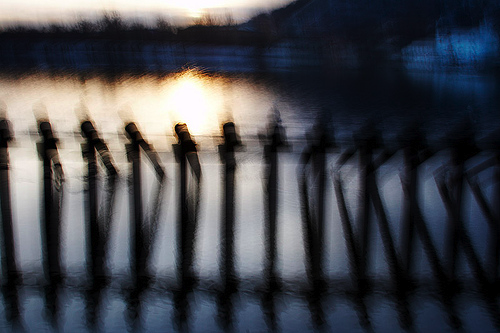 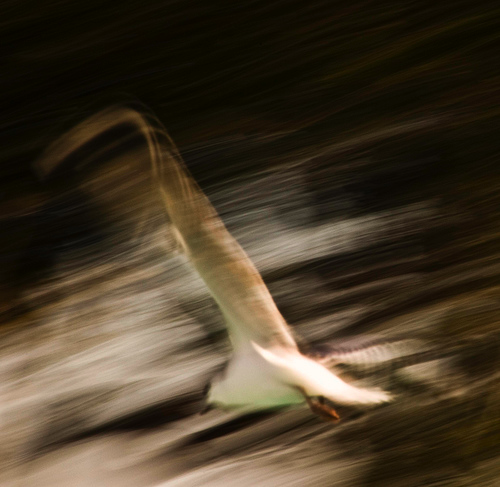 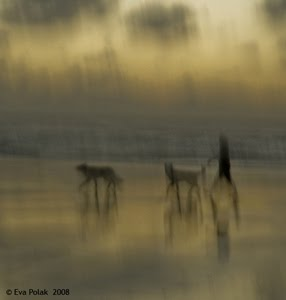 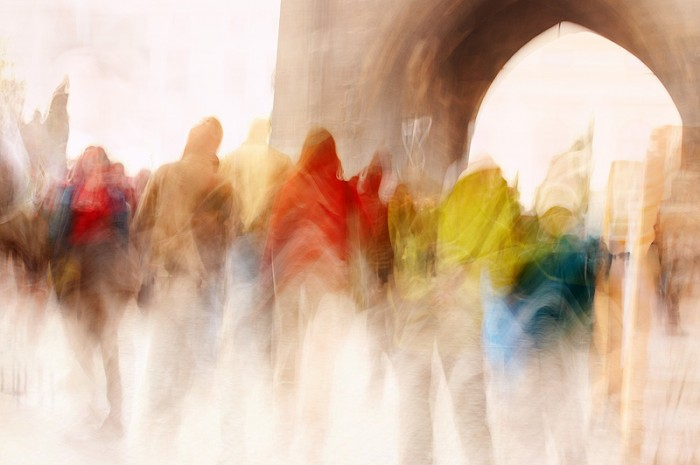 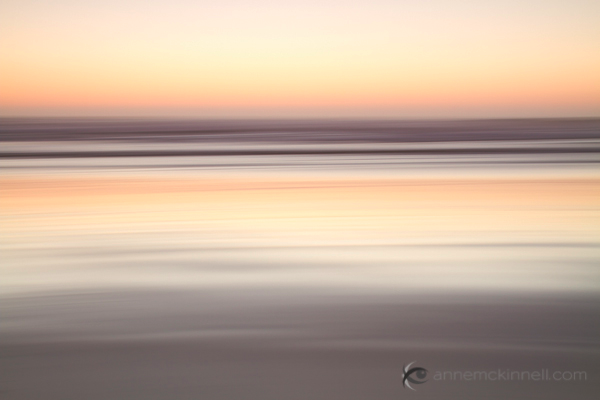 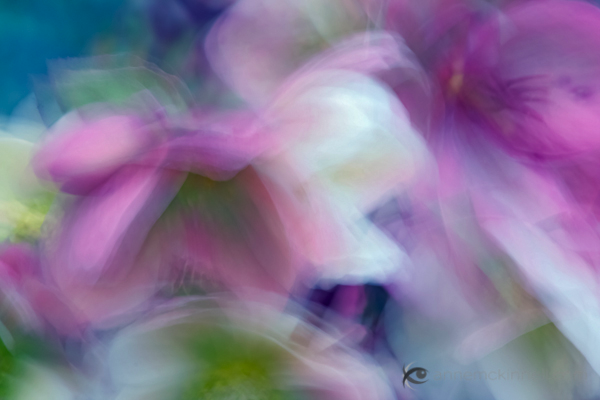 Camera Shake
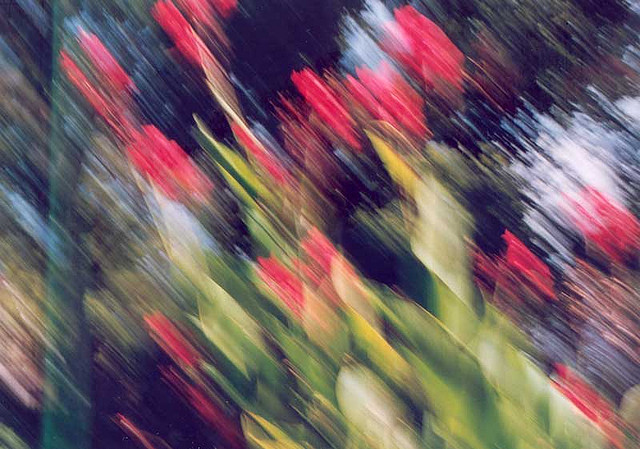 Camera Shake
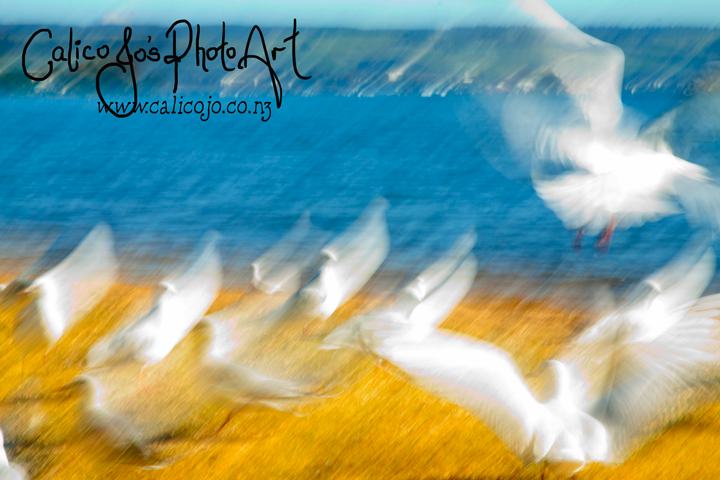 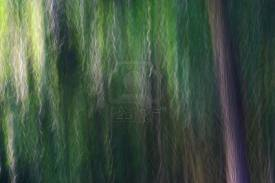 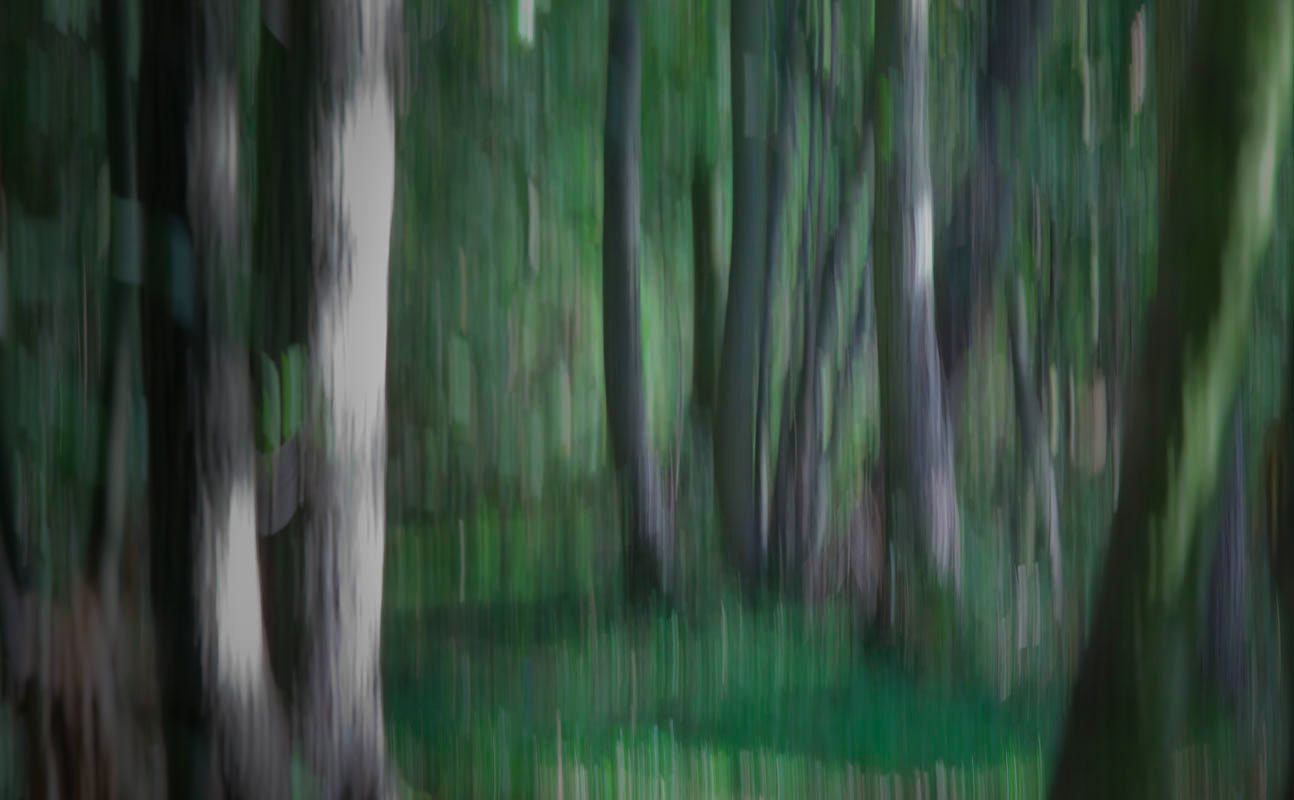 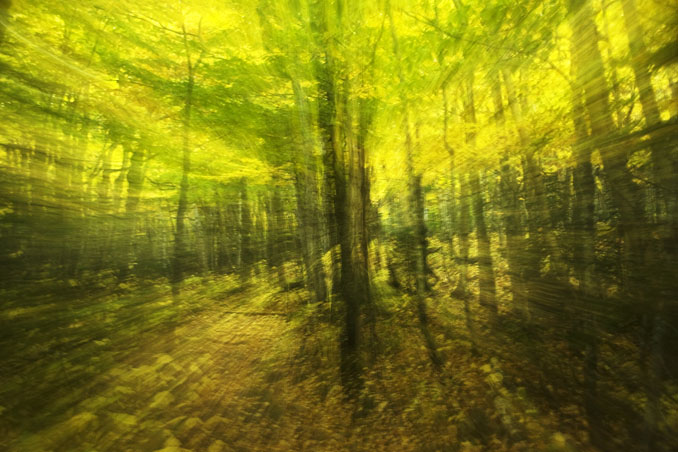 Zoom while shutter is open